Renewable Energy Development and Way Forward in ASEAN:Findings from ASEAN Energy Outlook 8 & ASEAN RE Long-term Roadmap
GPST Workshop
16 – 18 October 2024
Presentation by:
Sustainable and Renewable Energy (SRE) Department
ASEAN Centre for Energy
About ASEAN Centre for Energy (ACE)
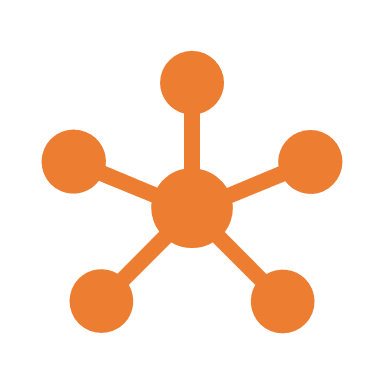 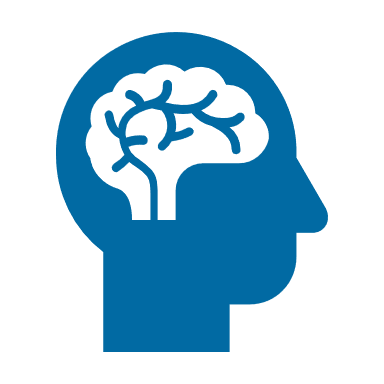 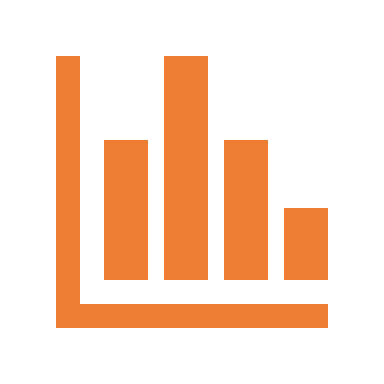 Identifying and surfacing innovative solutions
Catalyst
Think Tank
Energy Data and Knowledge Hub
Policies, Legal & Regulatory Frameworks and Technologies
Unify and strengthen ASEAN Energy Cooperation and Integration
Provide a knowledge depository for AMS
Research, publication, training, capacity building, workshop, policy exchange and recommendations, etc.
Energy Database
Policy and Research Analytics
APAEC Activities, including with DPs/IOs
Secretariat
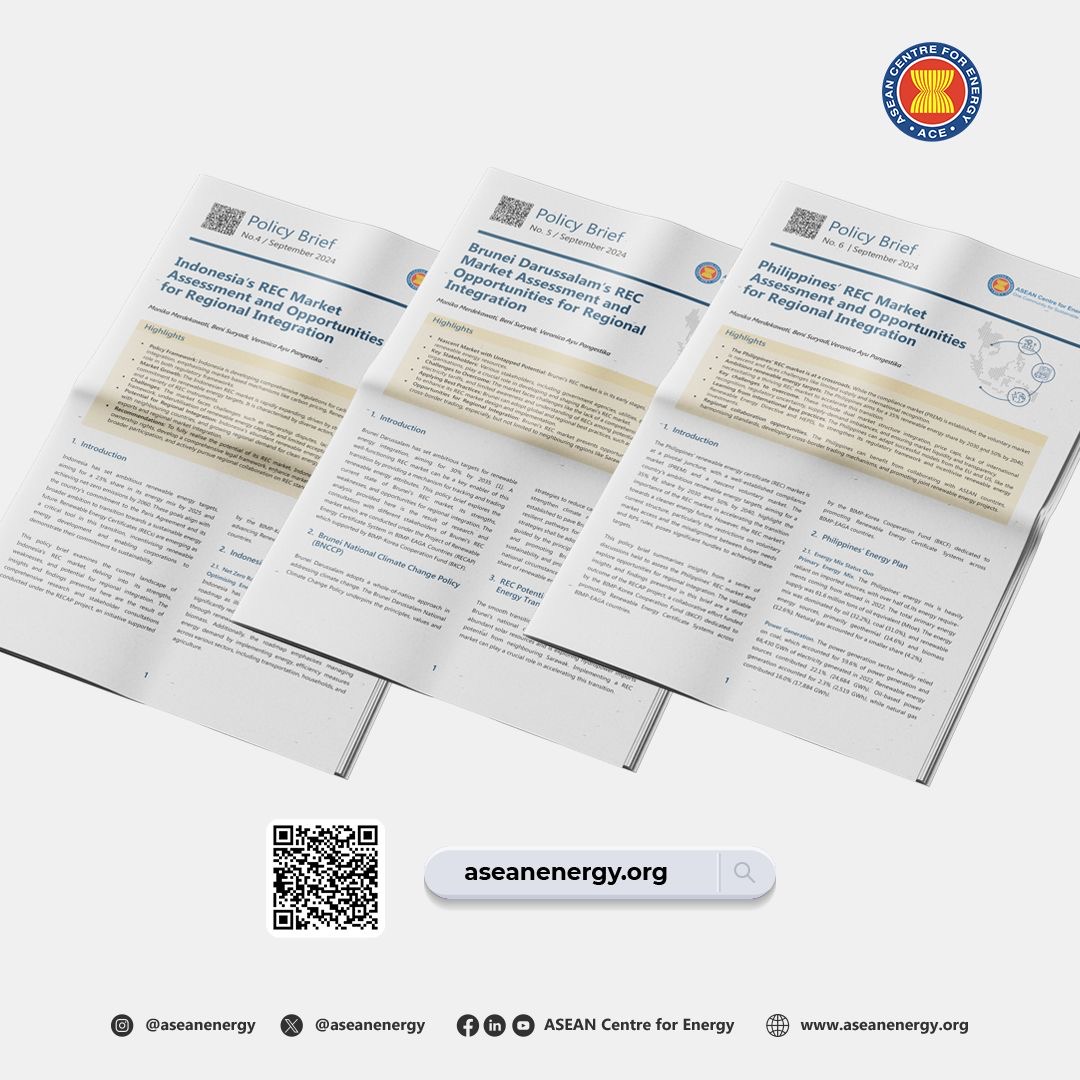 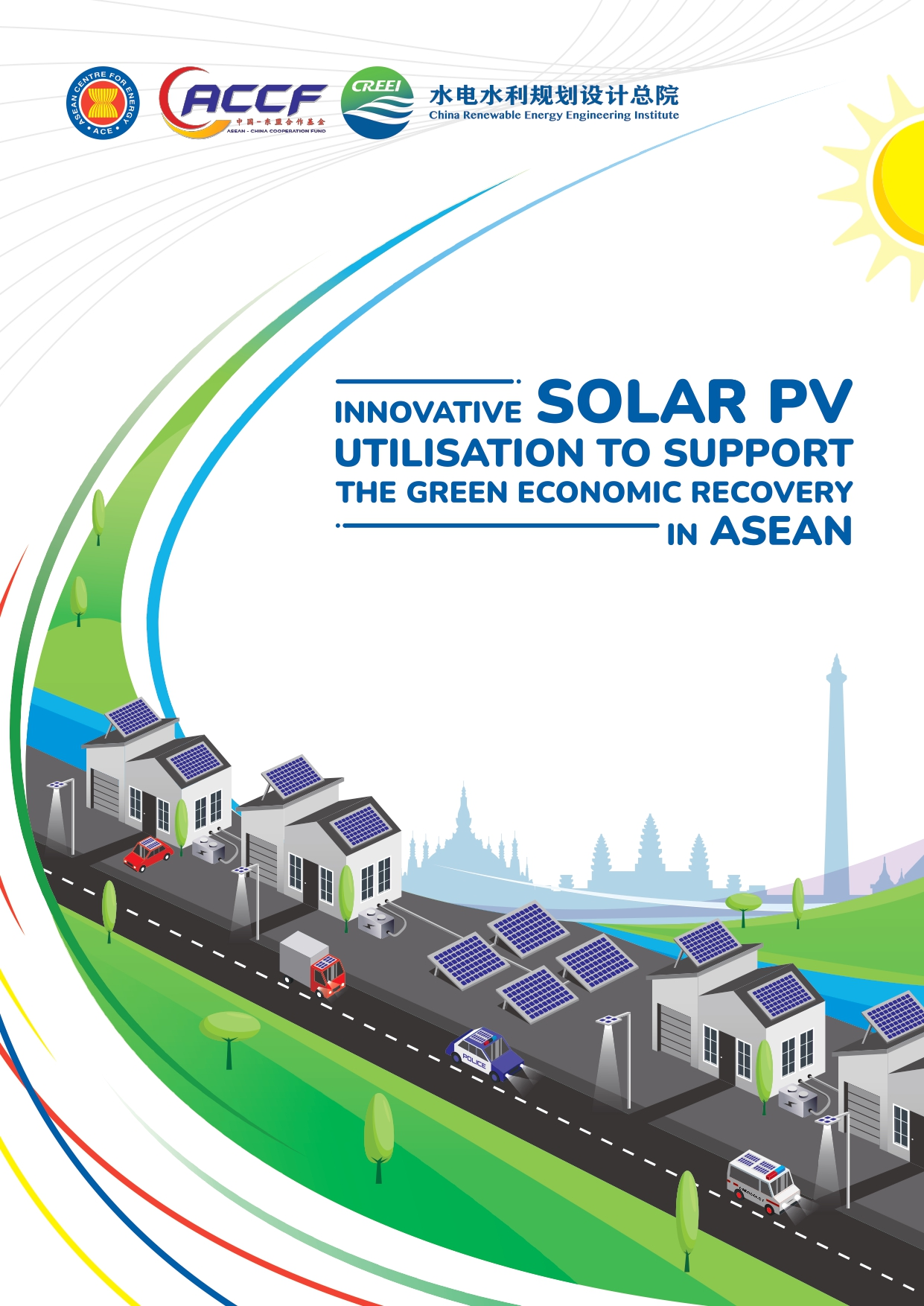 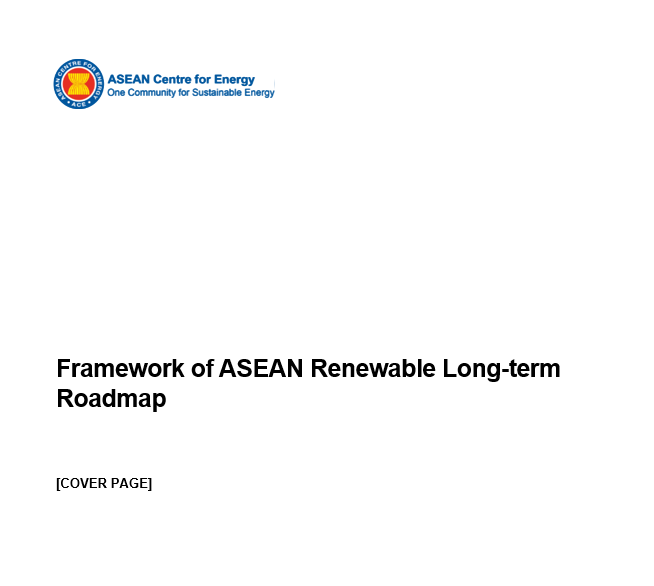 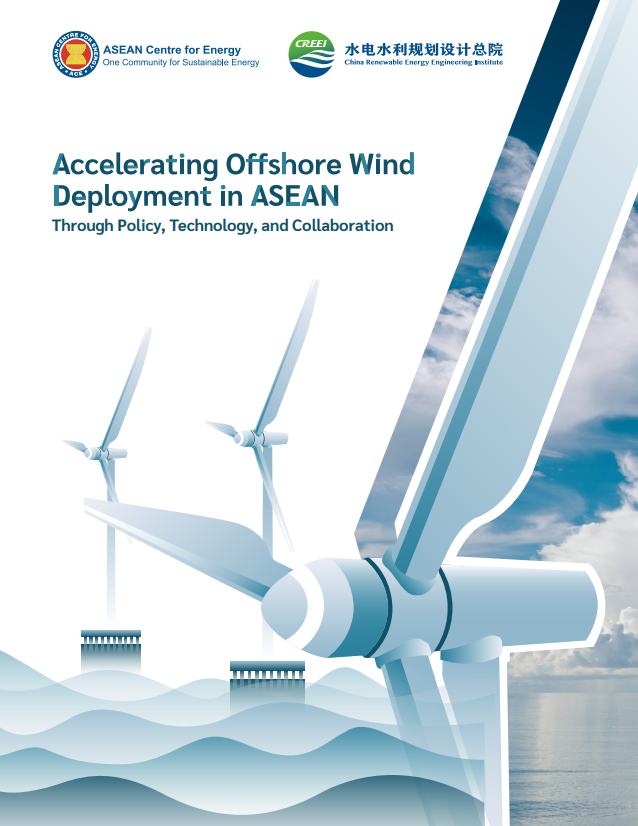 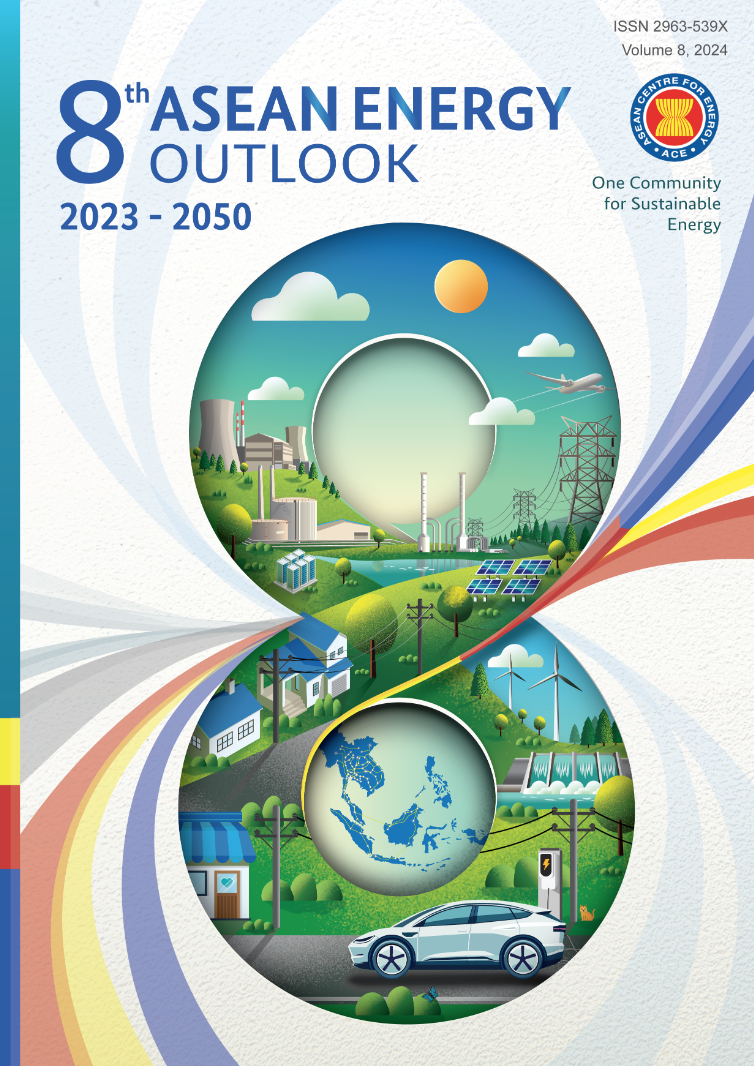 Policy Brief on REC
ASEAN Plan of Action for Energy Cooperation (APAEC)
APAEC is a series of guiding policy documents to support the implementation of  ASEAN multilateral energy cooperation to advance regional integration and connectivity goals.
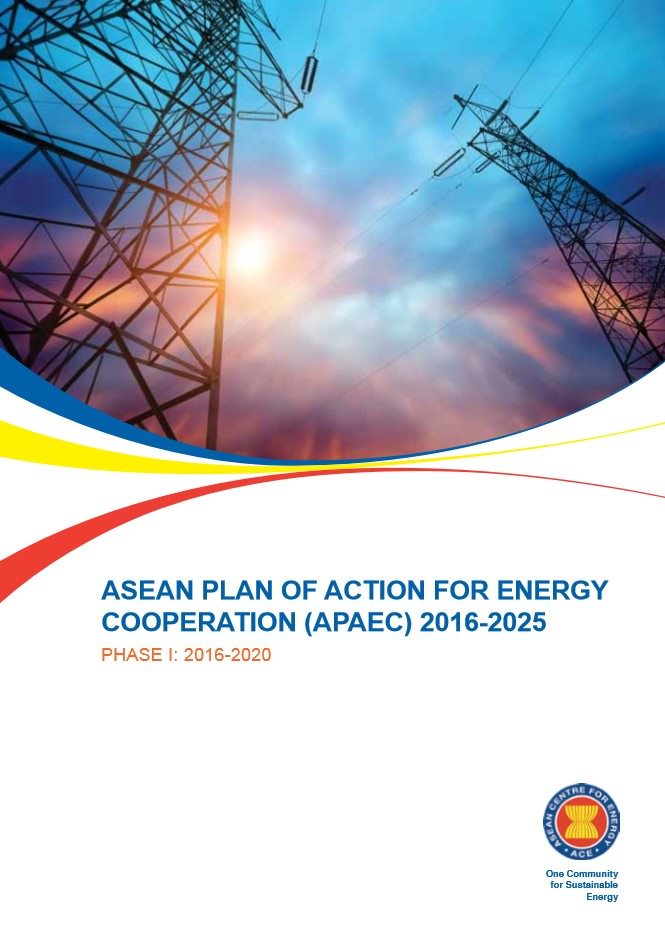 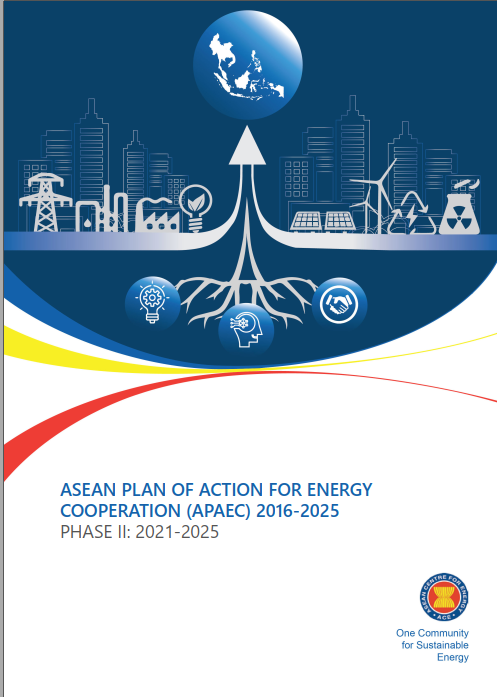 Serves as a blueprint for better energy cooperation under seven (7) programme areas in achieving the goals of the ASEAN Economic Community (AEC) pillar of the ASEAN Community.
ASEAN Community Vision 2025: 
Forging Ahead Together
10-year period
5-year period
APAEC 1999-2004
APAEC 2010-2015
APAEC 2004-2009
Upcoming APAEC 2026-2035
Phase 1 and 2
APAEC 2016-2025
Phase 1:
2016-2020
APAEC 2016-2025
Phase 2:
2021-2025
16th AMEM 
in 1998
21st AMEM 
in 2003
33rd AMEM 
in 2015
27th  AMEM 
in 2009
38th AMEM 
in 2020
Source: APAEC Phase II: 2021-2025, 2020
ASEAN Plan of Action for Energy Cooperation (APAEC)
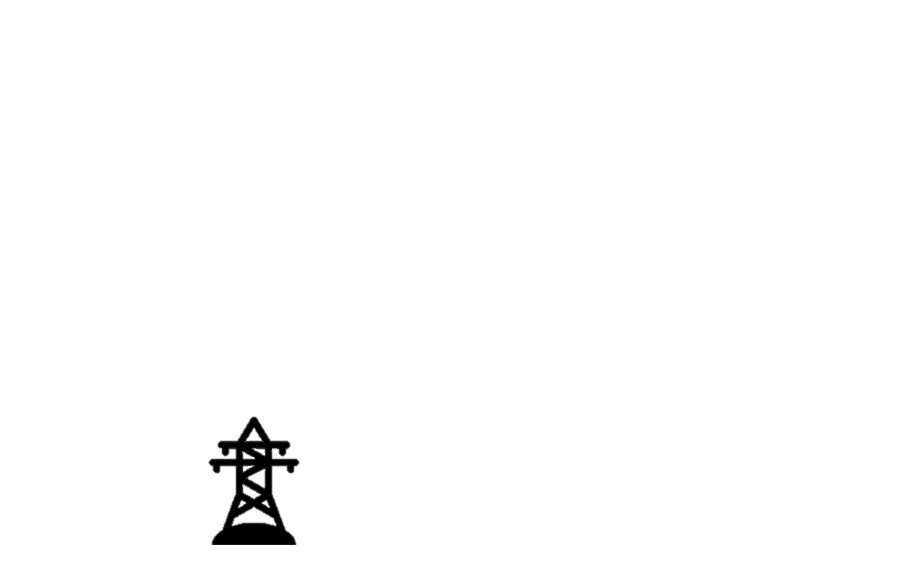 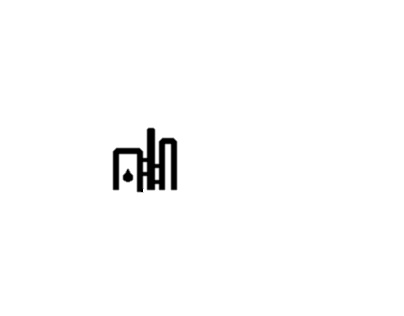 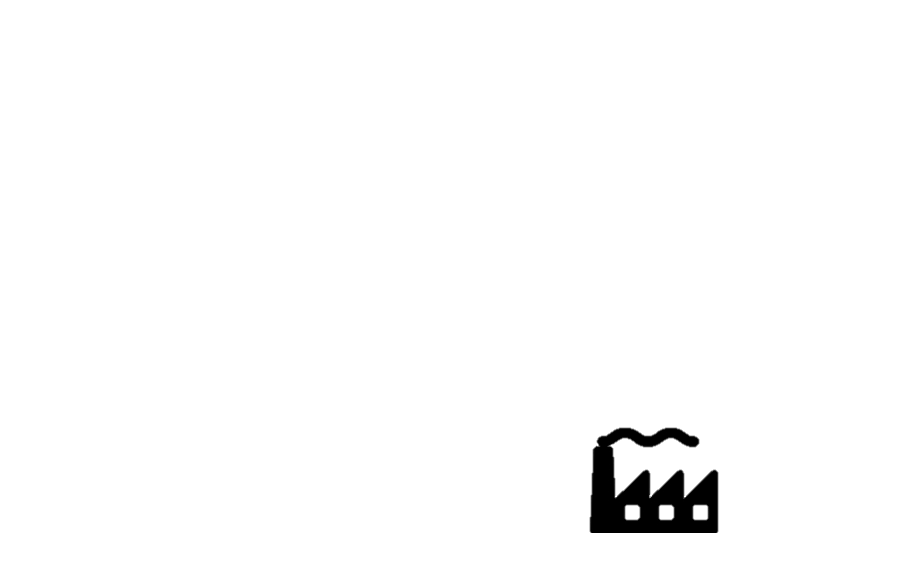 2. Trans-ASEAN Gas Pipeline
3. Clean Coal Technology
1. ASEAN Power Grid
To optimise the role of CCT in facilitating the transition towards sustainable and lower emission development.
.
To pursue the development of a common gas market for ASEAN by enhancing gas and LNG connectivity and accessibility.
To expand regional multilateral electricity trading, strengthen grid resilience and modernisation, and promote clean and renewable energy integration.
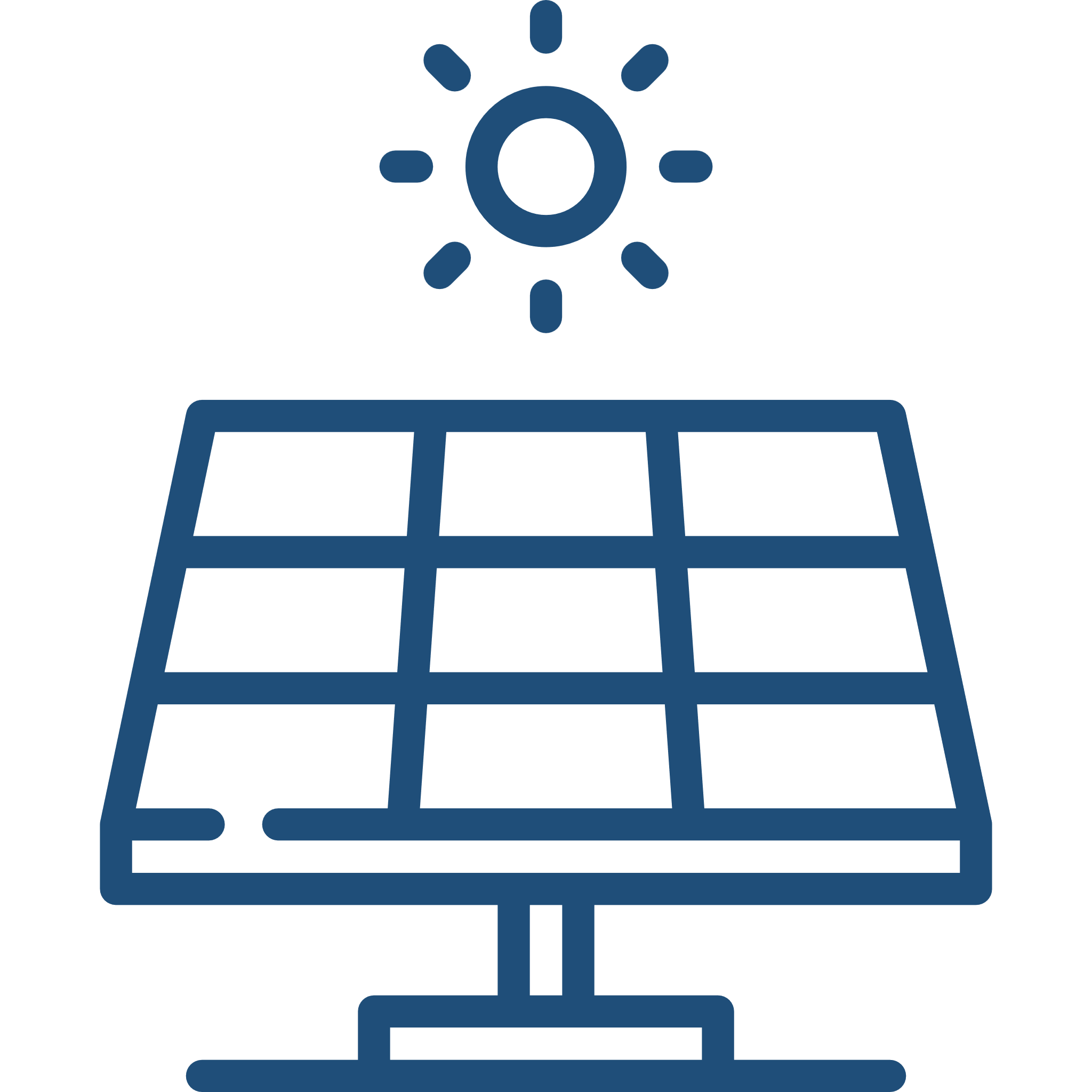 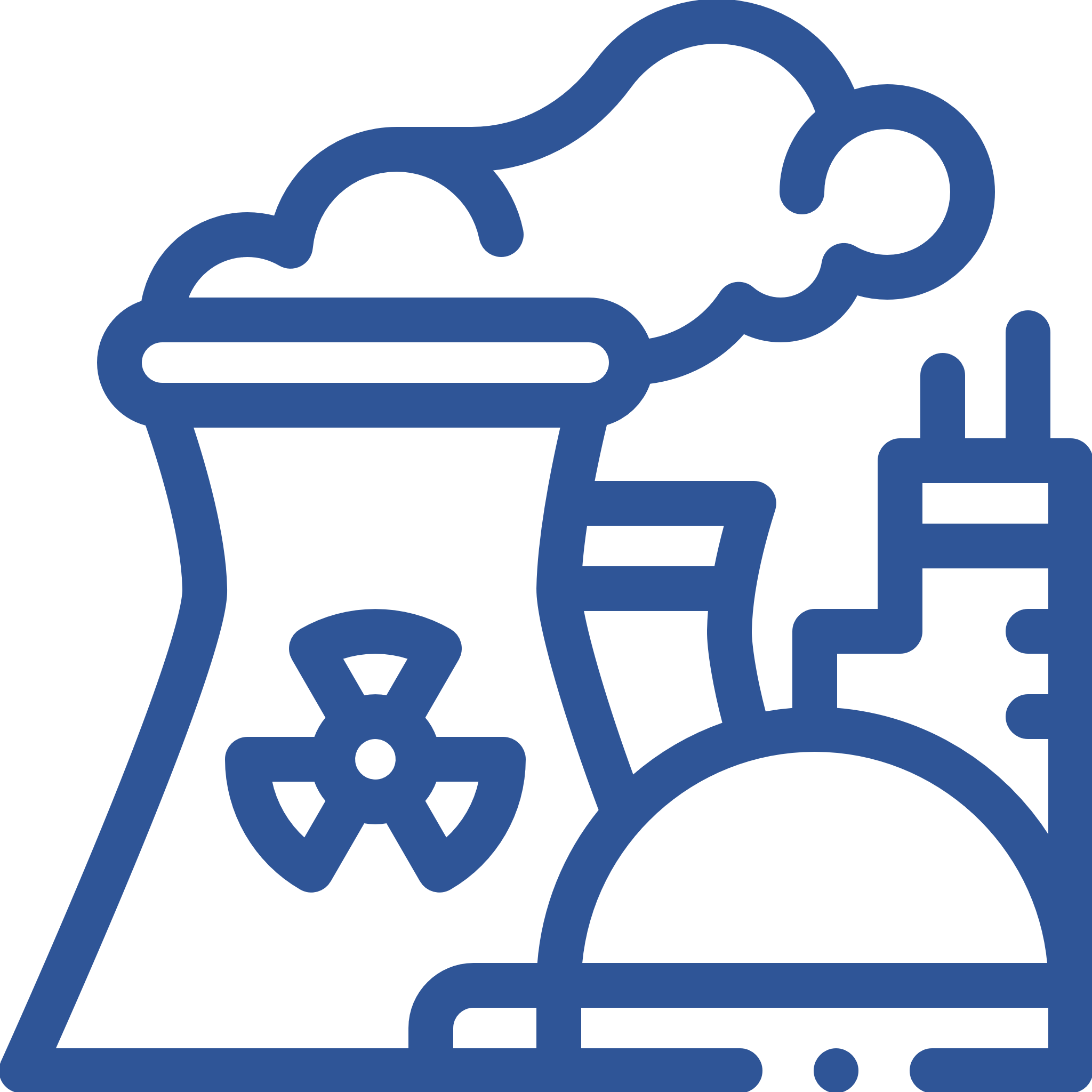 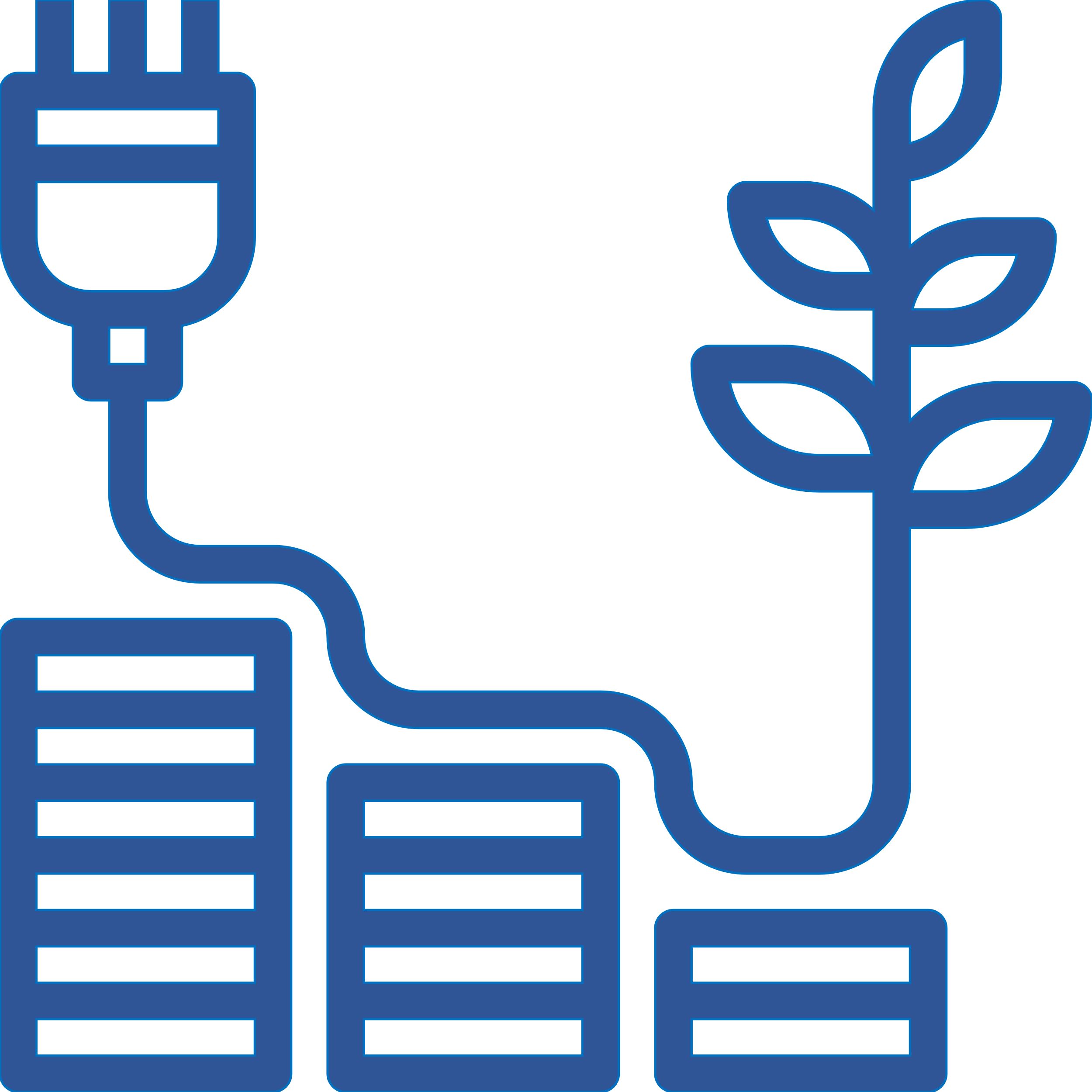 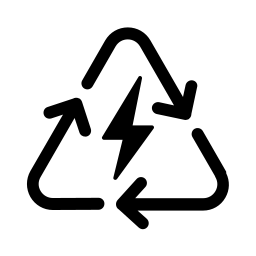 5. Renewable Energy
7. Civilian Nuclear Energy
4. Energy Efficiency and Conservation
6. Regional Energy Policy and Planning
To build human resource capabilities on nuclear science and technology for power generation.
To increase the share of RE to 23% in TPES and 35% in installed power capacity by 2025
To reduce energy intensity by 32% by 2025 and encourage EE&C  efforts, especially in transport and industry
To advance energy policy and planning to accelerate the region’s energy transition and resilience
Source: APAEC Phase II: 2021-2025, 2020
ASEAN Energy Outlook 8 Highlights & Scenarios
Findings from ASEAN Energy Outlook 8 (AEO8)
Updated historical data 2005-2022, with projection period up to 2050.
Updated modelling (equations, technology options, assumptions, etc.)
Thematic chapters designed to address 7 APAEC programme areas.
Official ASEAN Outlook, in collaboration and endorsed by AMEM
Baseline Scenario [BAS]
Historical achievement excluding any policy interventions — Exploring pathway of no additional efforts on the energy efficiency (EE) and renewable energy (RE) policies.
AMS Target Scenario [ATS]
Achievement of existing ASEAN Member States (AMS) targets — Exploring impact of current national policies & measures from official documents on Power Development Plan, EE & RE.
Regional Aspiration Scenario [RAS]
Least-cost optimisation in power sectors, while keeping the regional targets and standards, and using accelerated AMS policies.
Decarbonisation efforts using optimisation of net zero technologies, aligned with ASEAN Strategies for Carbon Neutrality.
Carbon Neutrality Scenario [CNS]
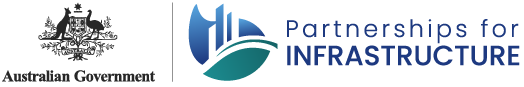 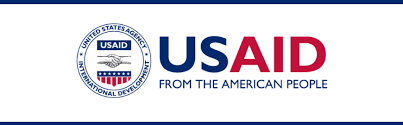 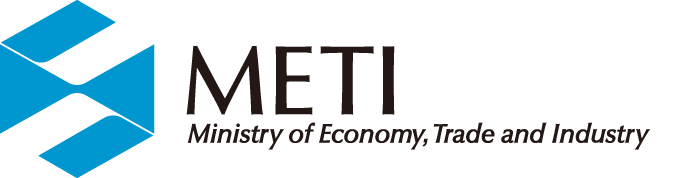 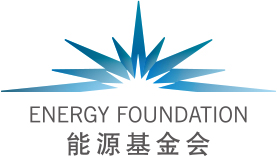 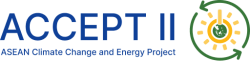 Source: 8th ASEAN Energy Outlook (AEO8)
Understanding ASEAN Energy Landscape: Demand Projections
Findings from ASEAN Energy Outlook 8 (AEO8)
Final Energy Demand in 2050
EV Penetration in Road Transport, ATS
Energy demand in 2050 is 2.6 times higher than 2022 (BAS)
Industry and Transport are the highest energy-consuming sectors, dominated by coal and oil
Potential reductions of 33% (ATS) are driven by efficient appliances and fuel economy
The need for fuel shifting to cleaner energy sources like electricity, bioenergy, and hydrogen. 
In road transport, buses leading the EV penetration in road transport (ATS)
In residential, phase out of traditional biomass (wood, charcoal) and LPG to electricity by 2050 (ATS)
Hydrogen in transport grows exponentially
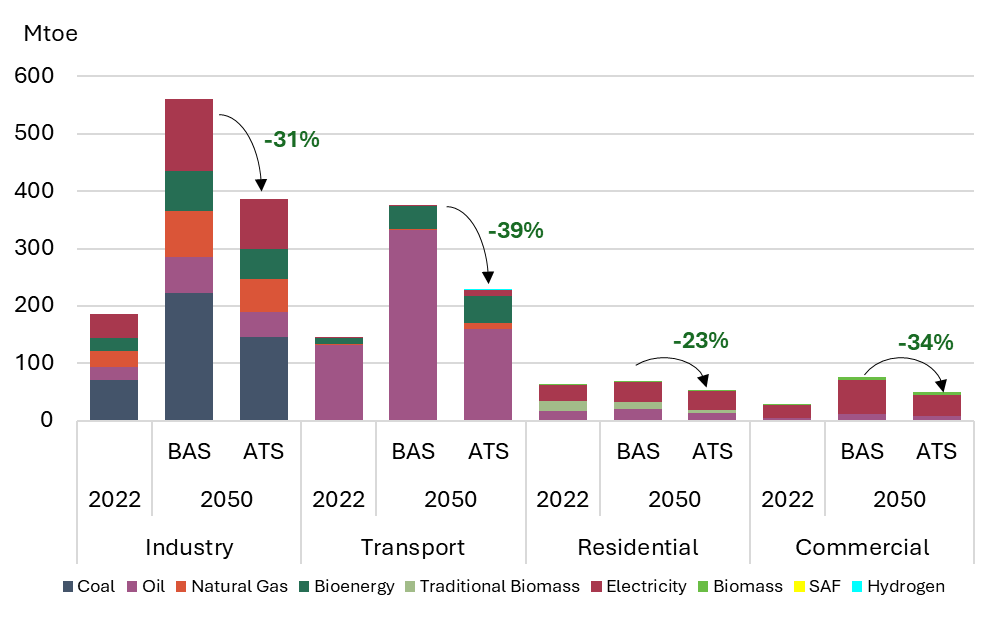 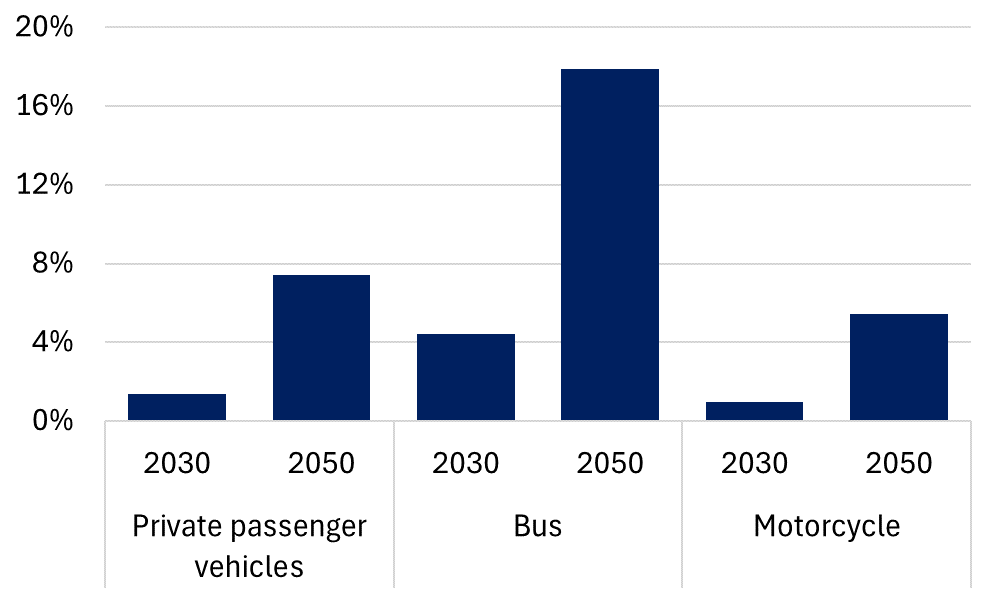 TFEC in BAS 2022-2050: 2.6 times
Fuel Shift in Residential (Clean cooking), ATS
Emerging Technologies in Demand, CNS
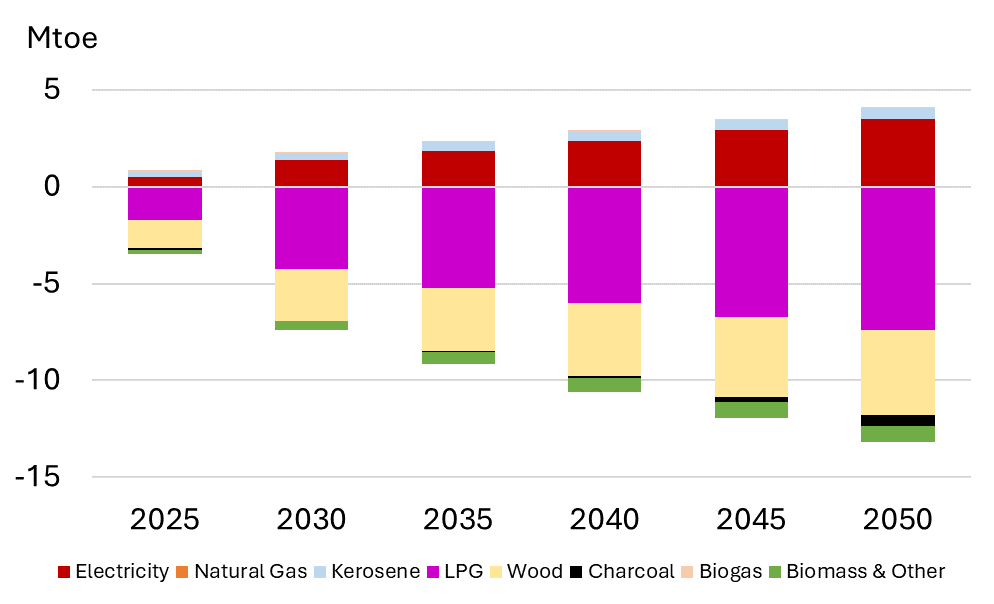 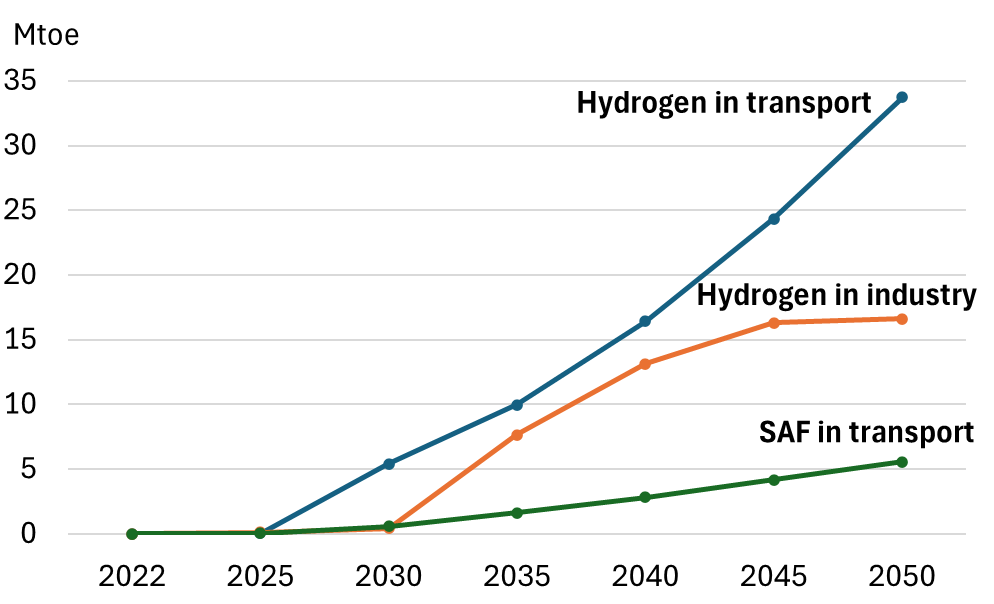 Notes: BAS = Baseline Scenario; ATS = AMS Targets Scenario; CNS = Carbon Neutrality Scenario
Source: 8th ASEAN Energy Outlook (AEO8)
Understanding ASEAN Energy Landscape: Supply & RE Status
Findings from ASEAN Energy Outlook 8 (AEO8)
Steady Growth:
RE share increase from 14.6% (2020) to 15.6% (2022)
RE Share in TPES
14.6%
15.6%
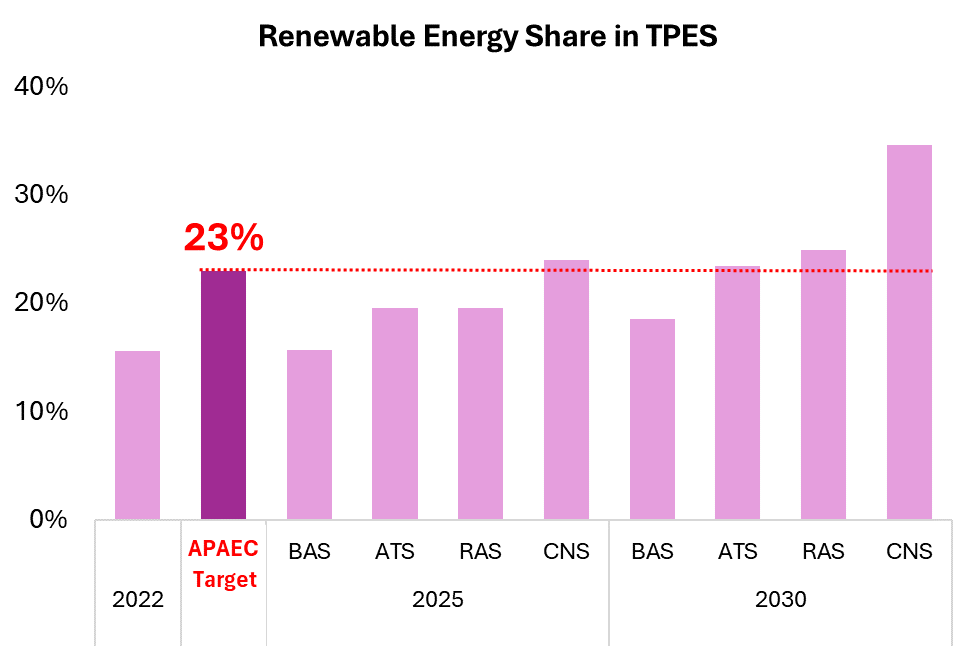 15.4%
Gap for 2025 Target:
Region’s effort in power sector is not translated well to TPES
What’s next?
Retaining 23% target to 2030 or increase it?
RE Share in Installed Capacity
Hydro Dominance:
Largest contributor to power capacity  Pumped hydro solution/ small cascading
33.5%
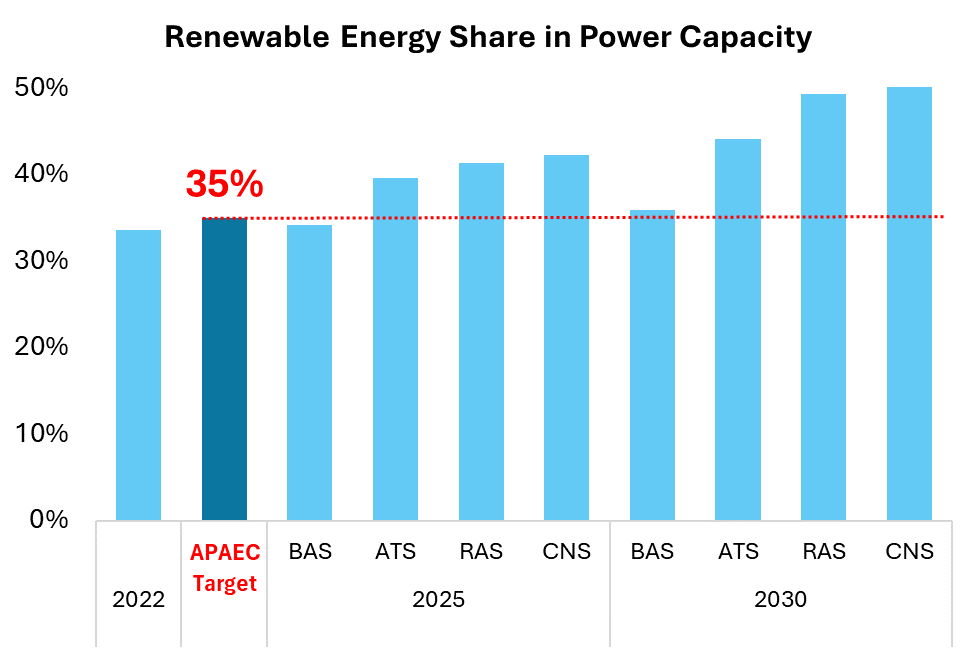 33.8%
32.8%
Geothermal & Solar Growth:
Significant contributors in recent years but diversification is still needed to wind and bioenergy
Source: 8th ASEAN Energy Outlook (AEO8)
Policy Recommendations based on AEO8
Findings from ASEAN Energy Outlook 8 (AEO8)
AEO8 provides policy recommendations from an economic-wide approach, offering broad strategies for energy development, which includes 3 main strategies:
Demand Side: Maximise Energy Efficiency
Supply Side: Ensure Energy Diversification & Security
Regional Cooperation: Promote multistakeholder collaboration
3
1
2
Enhance energy efficiency standards for buildings, appliances, and industrial processes
Invest in efficient technologies to lower energy intensity and operational costs
Encourage energy diversification for long-term decarbonization
Smart demand response through power sector energy use and RE integration for grid efficiency improvement
Renewable energy sources diversification for greater energy security
Modernise electrical grids for handling renewable inputs and improving grid reliability
Balance clean energy with security for a secure energy shift (natural gas and CCS utilization)
Ensure community inclusion in renewable energy projects
Expand rural electrififcation efforts to ensure equitable access to energy
Implement carbon pricing strategies to accelerate decarbonisation
Promote interconnectivity, including ASEAN Power Grid and cross-border gas pipelines for energy flexibility
Develop supportive policies, including clean energy investment incentives while ensuring energy security and affordability
Foster international cooperation to accelerate the transition
Engage with various stakeholders to ensure broad support and address concerns
Effective and sustainable RE growth requires detailed scenario analysis and projections for long-term development—hence the need to develop the ASEAN RE Long-term Roadmap
Source: 8th ASEAN Energy Outlook (AEO8)
Introduction of ASEAN Renewable Energy Long-term Roadmap
The Development & Past Activities related to ASEAN RE Long-term Roadmap
ASEAN Renewable Energy Long-term Roadmap aims to chart pathways for the development of RE that considers new and emerging sustainable systems.
The roadmap is aimed at facilitating RE development of all member states, by considering each AMS unique socio-economic characteristics, national priorities, and available RE resources
The roadmap is also expected to clearly outline specific timelines and strategies for increasing intra-region green electricity supply, improving power system operation for higher variable RE (VRE) integration, promoting low-carbon fuels for industry and transport, and encouraging technology sharing
ACE has conducted several Focus Group Discussions (FGDs) and workshops to discuss the development of the Roadmap:
Stages of the RE Long-term Roadmap Development
The Development of ASEAN RE Long-term Roadmap
1st Stage: Align Regional Vision
ASEAN RE Long-term Roadmap Framework
2nd Stage: Scenario Development and Energy Modelling
 Integrated with AEO8
3rd Stage:
Developing the full ASEAN RE Long-term Roadmap
The harmonised framework aims to address diverse AMS priorities, fostering streamlined planning and policy development across ASEAN. 

Several objectives of the framework are:
Outline the Steps to Develop a Comprehensive RE Roadmap
Evaluate Progress Towards the APAEC Target
Align Regional and Global Objectives with Metrics for RE development

The initial phase of developing the regional RE long-term roadmap involved securing endorsement from senior officials, following the Framework’s endorsement at the 42nd AMEM this year.
The development of scenario and energy modeling for the RE Long-term Roadmap will be based on a comprehensive evaluation of:
Current energy demand and projections of future energy demands. 
Scale and cost of existing energy supply infrastructures, 
Scale and cost of future energy supply (technical and economic potential), especially renewable resources, 
Scale and cost of future energy distributed and demand-side resources, and
Available policy instruments, including regulatory and price reform
The final phase of the roadmap development will involve:
Compile the comprehensive roadmap document with strategies, action plans, targets, and outcomes  
Serves as a blueprint for member states, investors, and stakeholders  
Implement annual reporting to track progress, ensure transparency, and address challenges
Mapping of Member States Energy Targets
Findings from the ASEAN RE Long-term Roadmap Framework
AMS Have diverse set of targets

Only 3 AMS have targets in TPES

Almost all AMS have target in power sector, however the units are diverse

Target in TFEC are diverse, most AMS have target in transport but differing between biofuel and EV target
RE Development in Power Sector is more prominent

However, TPES are still lacking, which means most end-use sectors are still reliant on non-renewables
Analysis on RE Progress & Ambition on Sectoral Level
Findings from the ASEAN RE Long-term Roadmap Framework
Defining Long-term RE Ambition in Power Sector
Sectoral Contribution to TPES and TFEC
ASEAN's RE share in installed capacity is projected to rise significantly in the coming decades.
Short-term projections align on strong RE growth by 2030, but AIMS III shows higher long-term potential due to regional grid integration via the APG.
Cross-border interconnection could be key to accelerating RE adoption and optimising the energy mix in ASEAN.
A sensitivity assessment indicates which sector that contributes the most to energy demand and supply, where transport occurred in most countries, but industry and residential followed closely 
Further analysis also indicates that Industry and Transport sector has been the highest sector using fossil fuels
This indicates that conducting measures in these sectors will be important to induce more renewable energy in TPES
Aligning Regional Vision: ASEAN Member States Objectives
Findings from the ASEAN RE Long-term Roadmap Framework
The latest FGD on the RE Long-term Roadmap emphasises AMS's goal to boost regional RE and support diverse economic growth through a unified energy framework based on five pillars: security, affordability, accessibility, resiliency, and sustainability. 
Tracking progress toward these pillars below is essential for ASEAN's energy objectives:
Aligning Regional Vision: Target & Metrics for Sectoral Measures
Findings from the ASEAN RE Long-term Roadmap Framework
As part of improving the regional coordination, further metrics to measure the RE achievement towards the target are needed. The metrics is tailored to each AMS objective and to specific sectors, especially transport and industrial, which have the highest sensitivity in the regional attainment of the RE share.
Primary target for APAEC-wide approach
Target of APAEC RE Programme Area
Additional or Secondary Target & Metric for Tracking Purposes
None (RE targets only falls under the RE Programme Area)
% of RE in TPES
% of RE in Installed Electricity Generation Capacity
None
Before 
(APAEC 2021-2025)
After 
(Proposal for APAEC post-2025)
% of RE in TPES
% of RE in Installed Electricity Generation Capacity
(Transport) % of RE in Transport Final Demand
(Industry) % of RE in Industry Final Demand
The proposed changes where made based on the result of the FGDs and latest workshop or consultation meeting on ASEAN RE Long-term Roadmap and APAEC Post-2025
The latest consultation meeting emphasised the RE share in TPES as a key target reflecting all programme areas and their respective SEBs and SSNs
The RE share in installed capacity is the main target-oriented indicator for the RE-SSN programme area.  
RE share in transport and industrial sectors are non-target indicators, monitored up to 2030 to guide target setting for APAEC 2031-2035